Nouvelle année, nouvelles compétences: possédez vos objectifs de carrière
Prenez en charge votre parcours d'apprentissage avec de nouvelles compétences pour progresser dans votre développement de carrière.
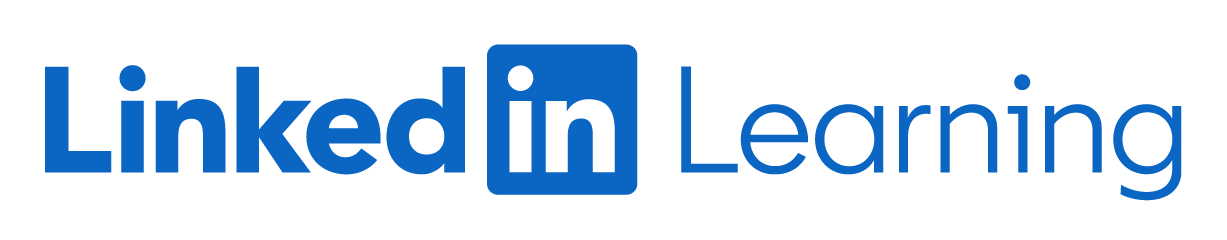